How a Bill Becomes A Law
By Olivia Vidrios
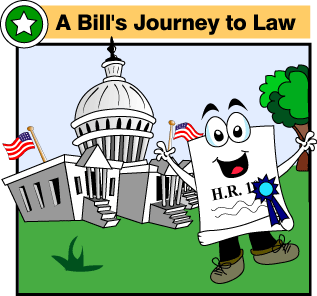 New Bill
If bill introduced by a Congressman
If bill introduced by a Senator
Sent to the House of Representative Clerk for an HR# and title
Sent to the Senate Clerk
for a S# and title
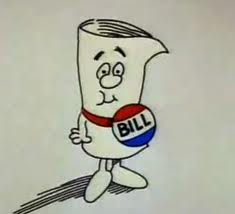 How A Bill Becomes A Law
If bill introduced by a Congressman
If bill introduced by a Senator
Bill referred to the proper House committee for discussion
Bill referred to the proper Senate committee for discussion
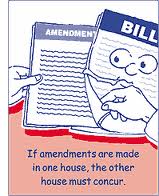 How A Bill Becomes A Law
If bill introduced by a Congressman
If bill introduced by a Senator
House committee holds a public hearing on the bill
Senate committee holds a public hearing on the bill
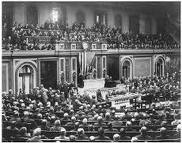 How A Bill Becomes A Law
If bill introduced by a Congressman
If bill introduced by a Senator
House committee has a mark up session to determine the final details of the bill
Senate committee has a mark up session to determine the final details of the bill
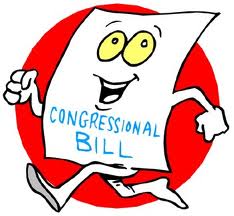 How A Bill Becomes A Law
If bill introduced by a Congressman
If bill introduced by a Senator
House committee votes to determine action on bill
Senate committee votes to determine action on bill
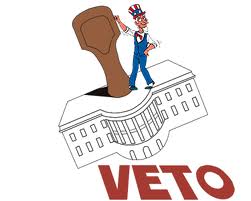 How A Bill Becomes A Law
If bill introduced by a Congressman
If bill introduced by a Senator
After the committee votes to determine action on bill it will be tabled no further.
Changes made to bill. Sent on to House floor with a new HR# and amendments added.
Then its sent to the House in original form.
After the Senate committee votes to determine action on bill it is tabled no further .
Changes are made to the bill. Sent on to Senate floor with new S# and amendments added.
Than the bill is sent on to the Senate in original form.
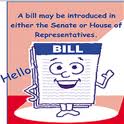 How A Bill Becomes A Law
If bill introduced by a Congressman
If bill introduced by a Senator
House floor consideration, debate, possible amendments added, then House vote.
Or Bill recommitted back to committee.
Majority vote = NO Bill dies 
Or Majority vote = YES Bill passes to Senate
Senate floor consideration , debate, possible amendments added, then Senate vote.
Bill can be recommitted back to committee.
Majority vote = NO Bill dies 
Or Majority vote = YES Bill passes to House.
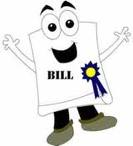 How A Bill Becomes A Law
If bill introduced by a Congressman
If bill introduced by a Senator
Bill from Senate is debated on House floor, possible amendments added, then vote.
If amendments added, bill goes back to the Senate for a vote
Bill from House is debated on Senate floor, possible amendments added, then vote
Majority vote = NO
Bill dies
Majority vote = YES
Bill passes to the President
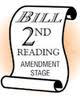 How A Bill Becomes A Law
President (Must act within 10 days)

If Congress adjourns, the bill does not become a law (Called a ‘pocket veto’)
President vetoes the bill . Bill goes back to house where it originated (2/3 majority can override the President’s veto and the bill becomes a law.)
President signs bill – It becomes a LAW!
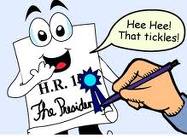 How a Bill Becomes a Law
Taken from http://www.arborday.org/kids/billbecomeslaw.pdf
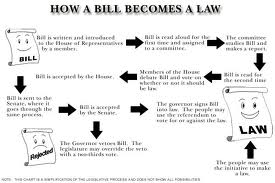